Geometriya
10
sinf
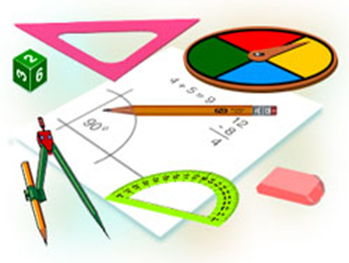 Mavzu:
Amaliy mashq va tatbiqlar. (1-dars)
Komilov Mirodil Xosiljonovich X.T.V. tasarrufidagi AFIDUM matematika fani o‘qituvchisi.
Ko‘pyoqlar
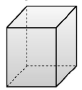 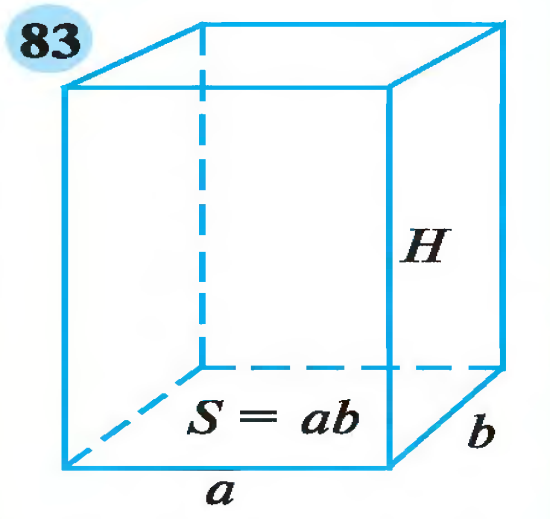 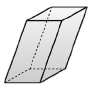 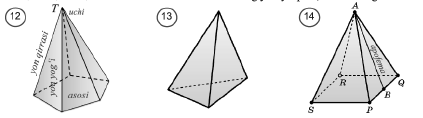 Aylanish jismlari
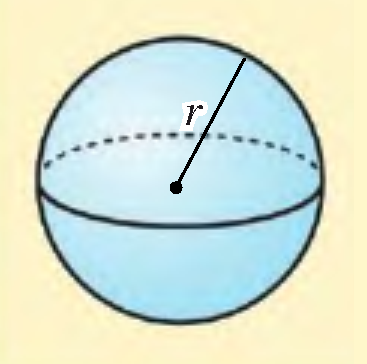 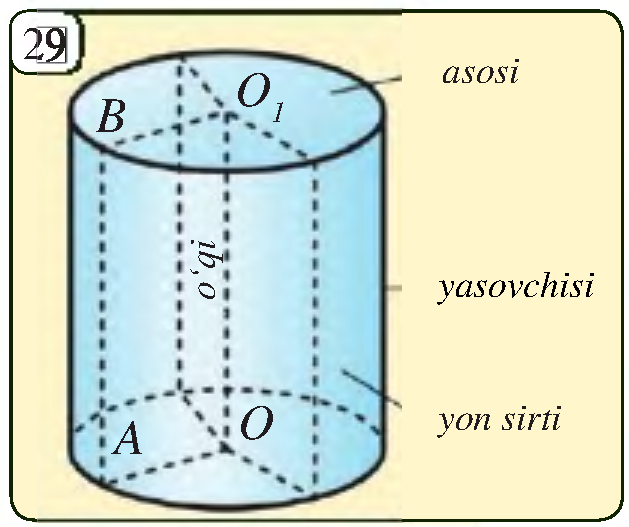 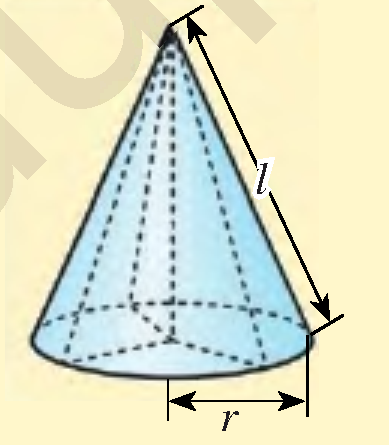 Masalalar yechish
2.4. Rasmdagi jismlarning qaysi biri ko‘pyoq bo‘ladi?
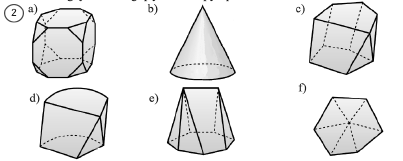 Ko‘pyoq deb yassi ko‘pburchaklar bilan 
chegaralangan jismga aytiladi
Masalalar yechish
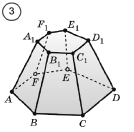 Masalalar yechish
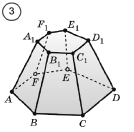 Masalalar yechish
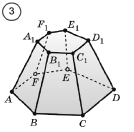 Mustaqil bajarilgan topshiriqni  tekshirish
To‘g‘ri parallelepipedning balandligi 8 m va asosi rombdan iborat. Rombning diagonallari 10 m va 24 m ga teng. Parallelepipedning to‘la sirtini toping.
Masalalar yechish
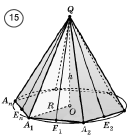 Masalalar yechish
Agar piramidaning uchlari soni bilan yoqlari soni
yig‘indisi 42 bo‘lsa, piramida asosining diagonallari
sonini toping.
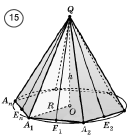 Masalalar yechish
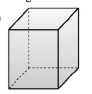 Masalalar yechish
2.8. Muntazam uchburchakli prizma asosining tomoni 6 cm, yon qirrasi esa 11 sm ga teng. Prizmaning to‘la sirtini toping.
Masalalar yechish
Masalalar yechish
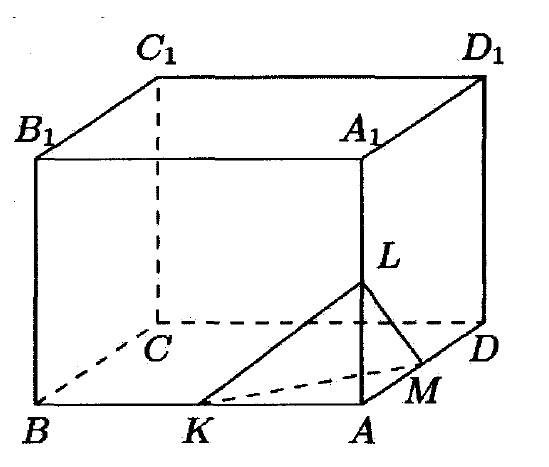 Masalalar yechish
Uchburchakli piramidaning yon qirralari o‘zaro perpendikulyar hamda uzunliklari 6 dm, 7 dm va 8 dm ga teng. Piramidaning hajmini toping.
Masalalar yechish
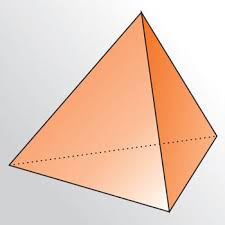 Masalalar yechish
Masalalar yechish
Masalalar yechish
Masalalar yechish
Masalalar yechish
ARALASHMAGA OID MASALALAR
E’TIBORINGIZ UCHUN RAHMAT!